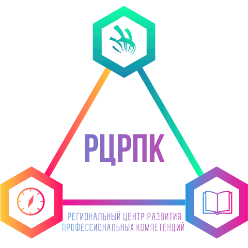 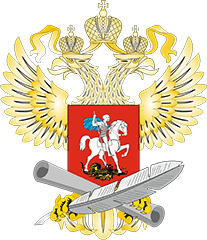 ФГБОУ ДПО «Институт развития профессионального образования»
ОГБУ ДПО «Региональный центр развития профессиональных компетенций» Томская область
Проект воспитания обучающихся
РЕГИОНАЛЬНЫЙ РЕГЛАМЕНТ ВОСПИТАТЕЛЬНОЙ РАБОТЫ В ПОО ТОМСКОЙ ОБЛАСТИ
Мударисова Галима Равильсуновна, и.о. директора ОГБУ ДПО «РЦРПК»
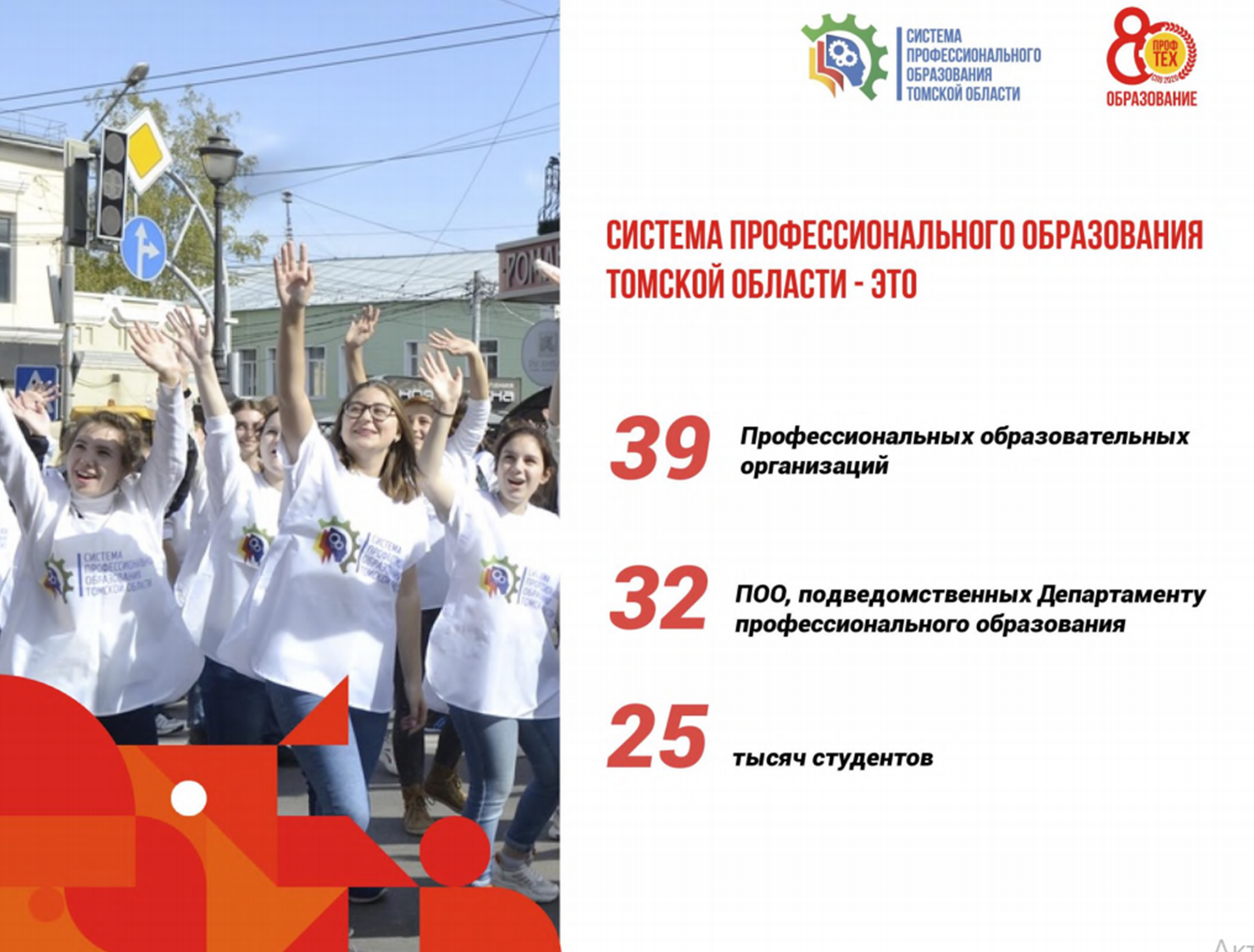 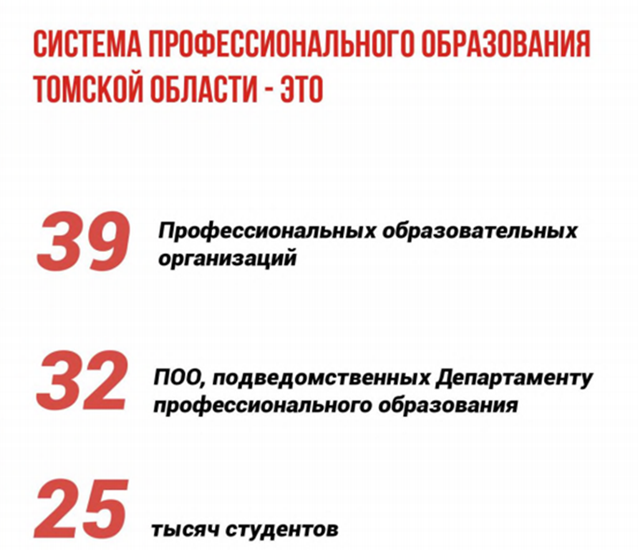 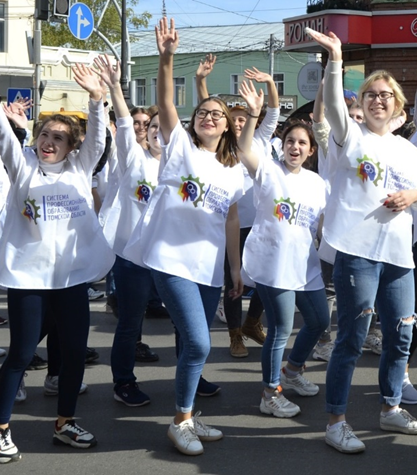 ПРИОРИТЕТЫ ВОСПИТАНИЯ В СПО ТОМСКОЙ ОБЛАСТИ
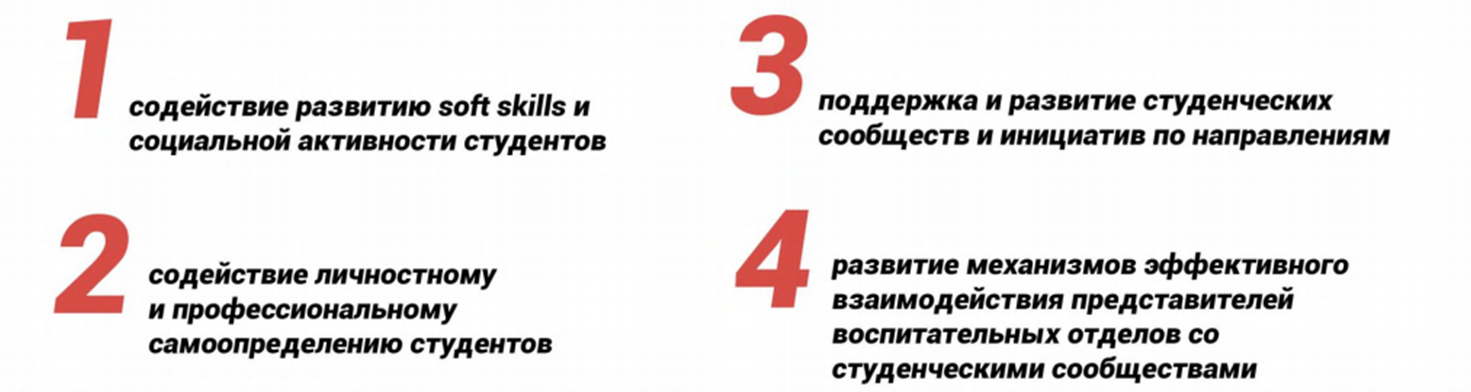 ПРОГРАММА ТИРАЖИРОВАНИЯ РЕГИОНАЛЬНЫХ ФЛАГМАНСКИХ ПРОГРАММ В ПОО
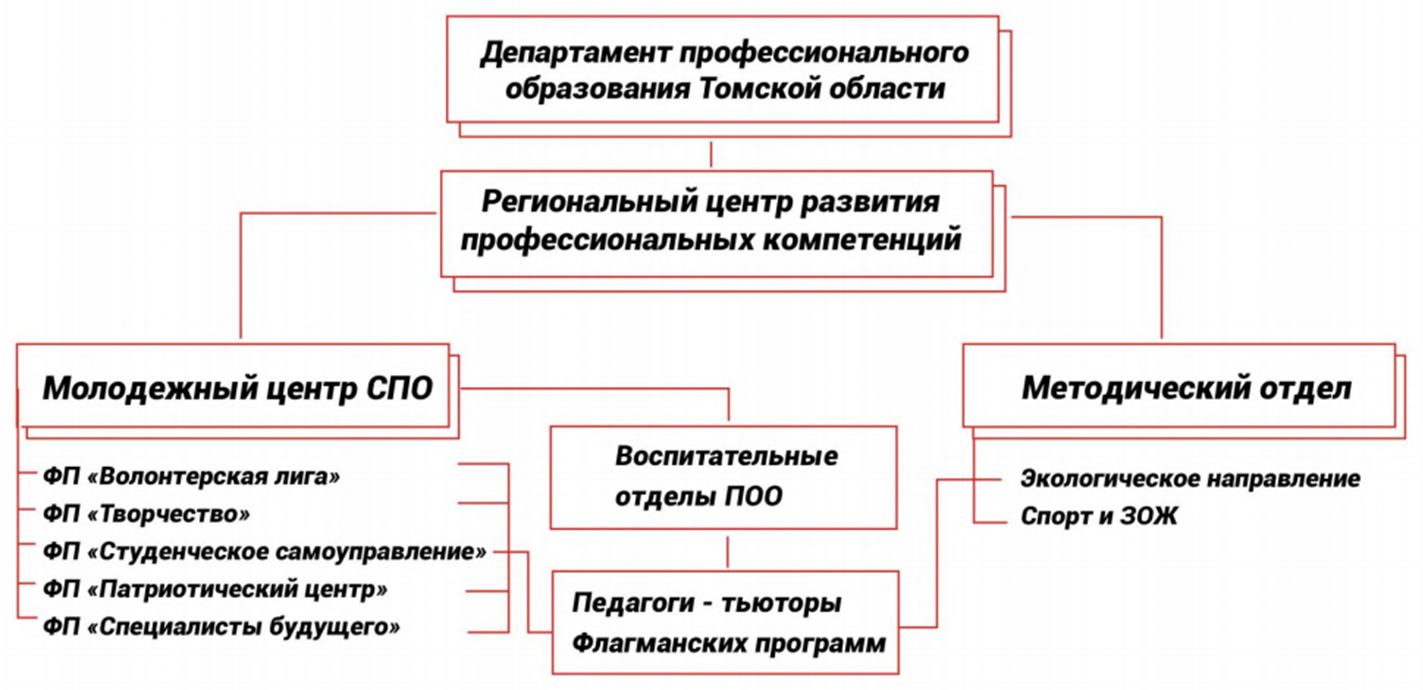 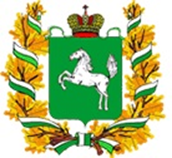 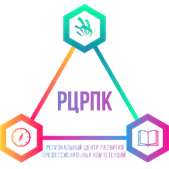 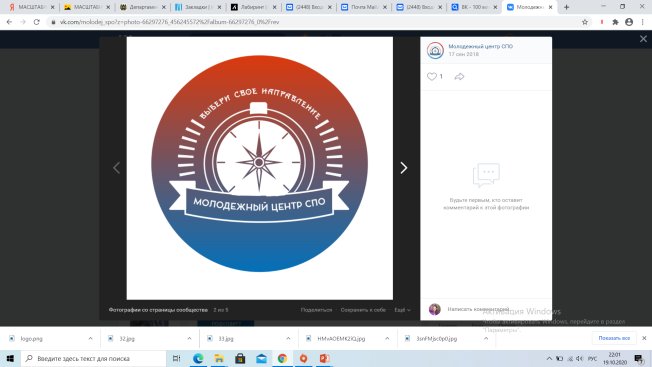 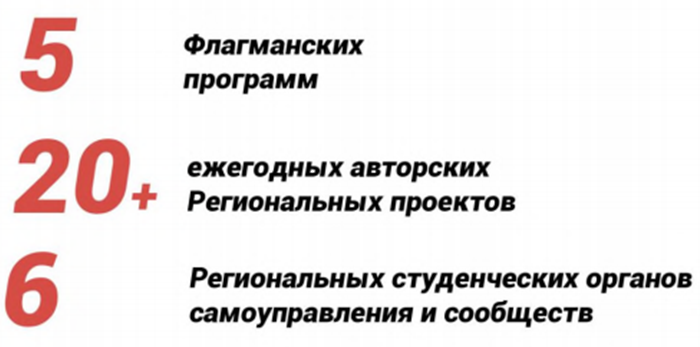 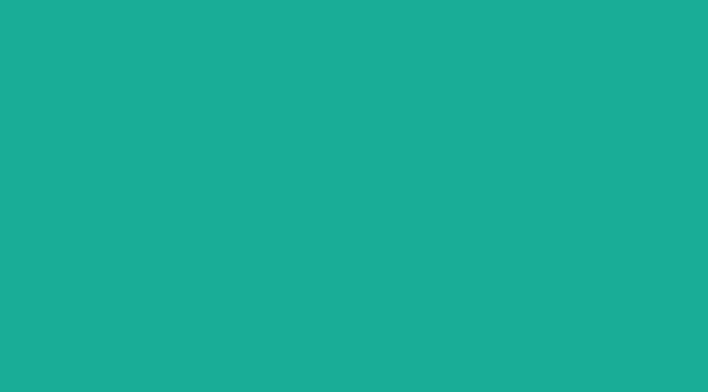 Молодежный центр 
системы профессионального образования 
томской 
области
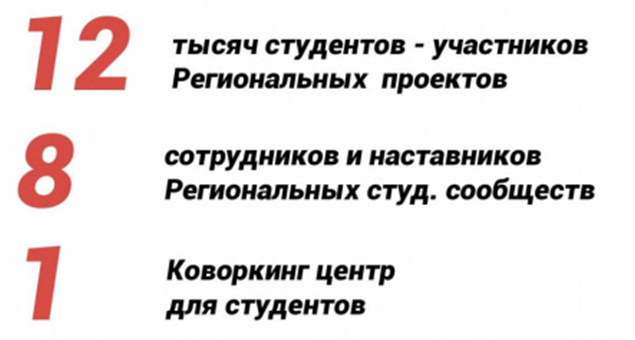 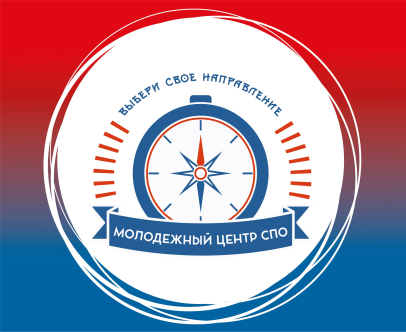 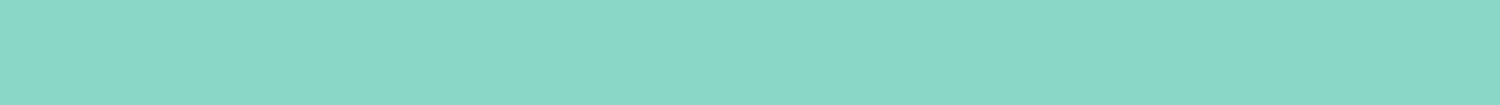 РЕГИОНАЛЬНЫЙ КОВОРКИНГ-ЦЕНТР СПО
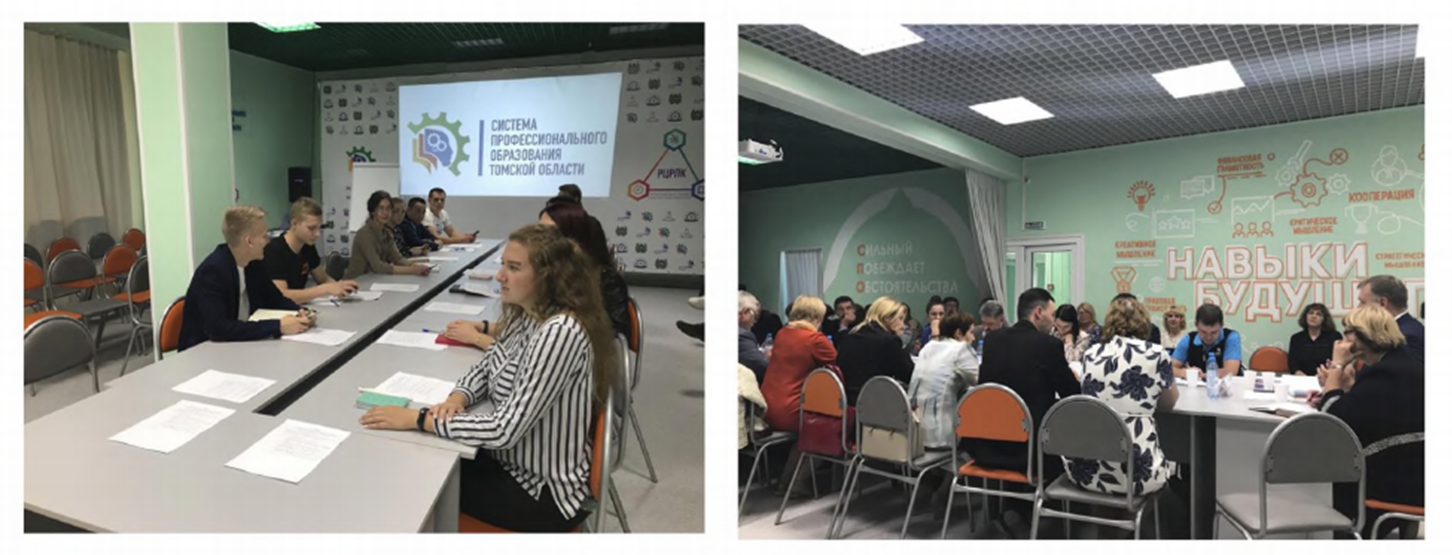 OUR MISSION
РАБОТА СО СТУДЕНЧЕСКИМИ СООБЩЕСТВАМИ
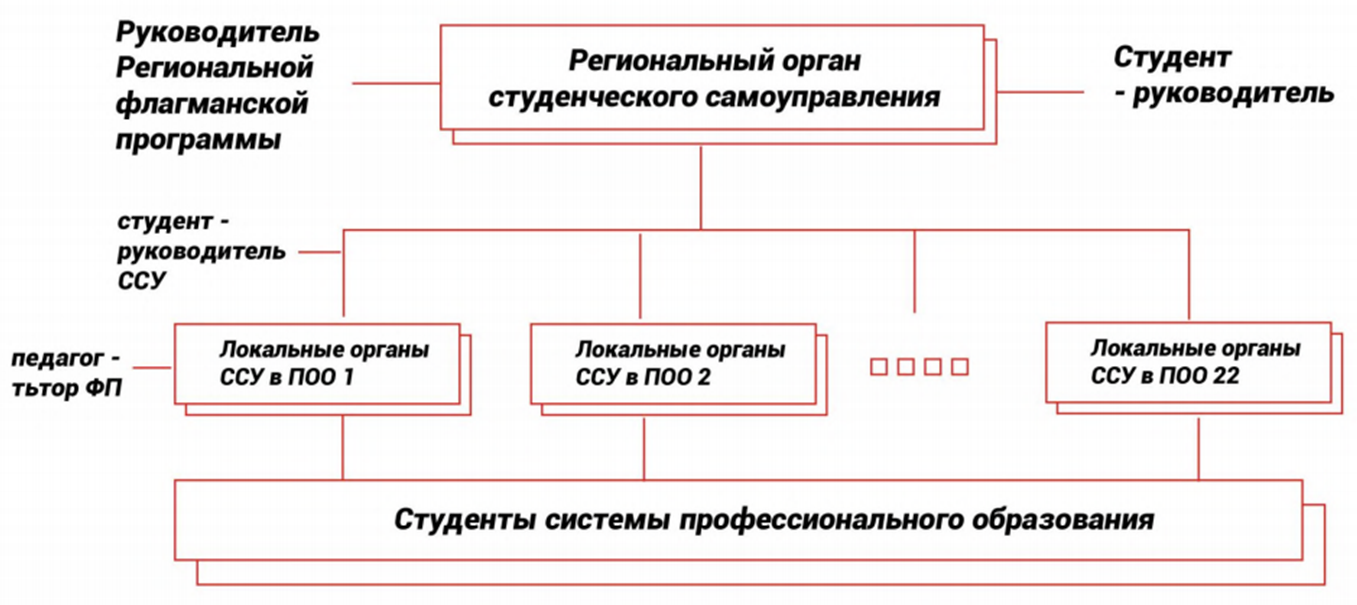 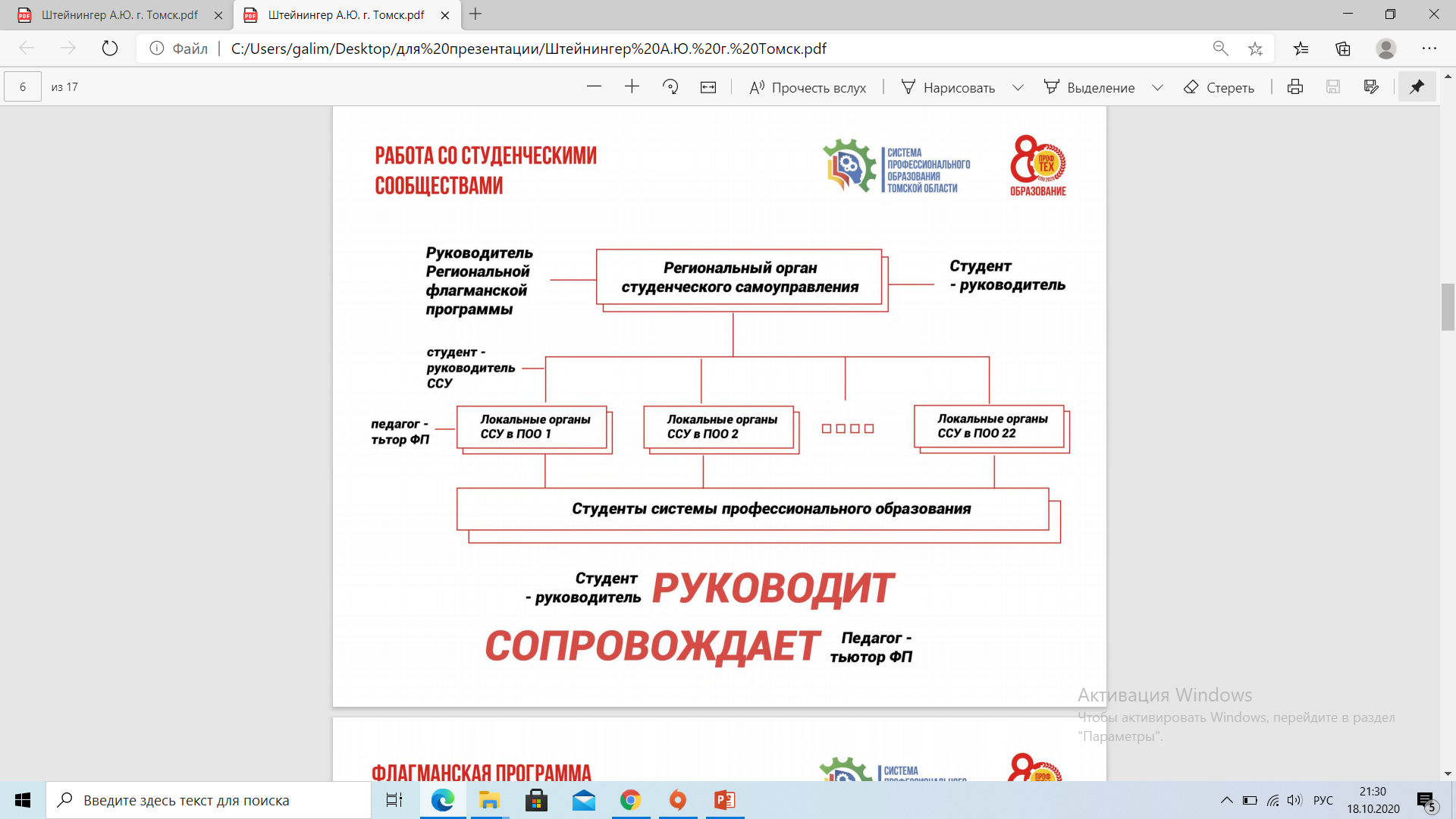 РЕГИОНАЛЬНАЯ ФЛАГМАНСКАЯ ПРОГРАММА
это комплекс проектов, мероприятий и подходов, направленных на развитие soft skills компетенций у студентов в рамках конкретного направления воспитания
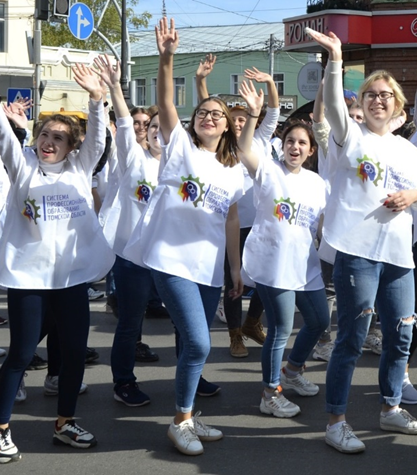 ПРИОРИТЕТЫ ВОСПИТАНИЯ В СПО ТОМСКОЙ ОБЛАСТИ
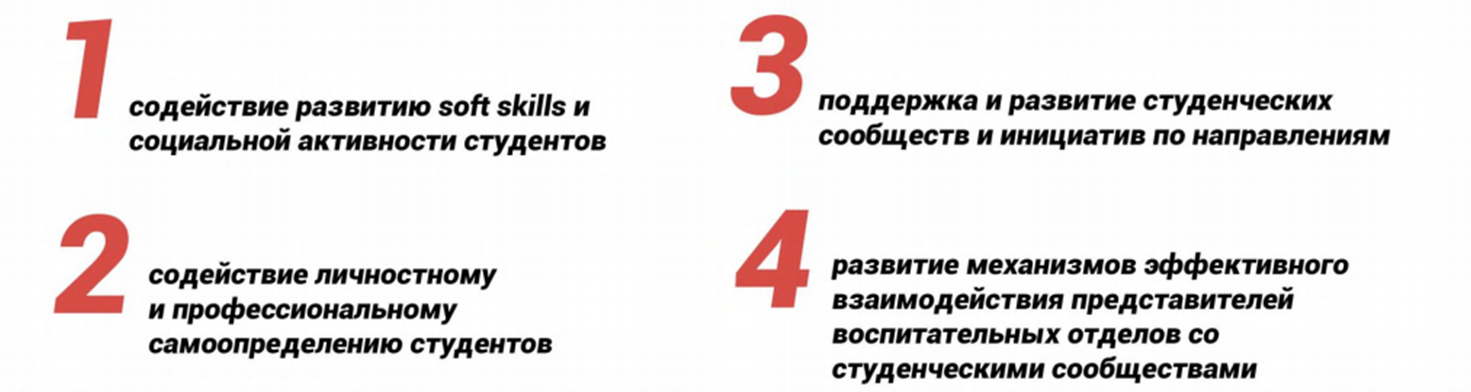 ФЛАГМАНСКАЯ ПРОГРАММА
«СТУДЕНЧЕСКОЕ САМОУПРАВЛЕНИЕ»
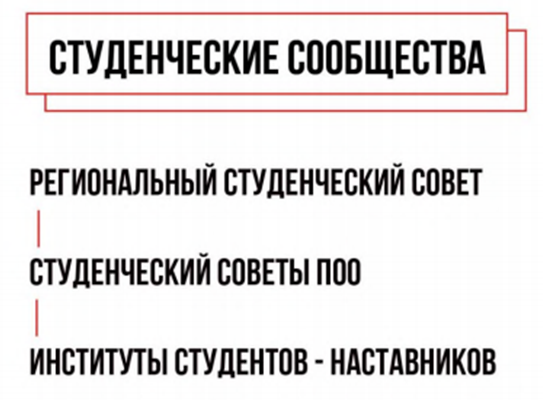 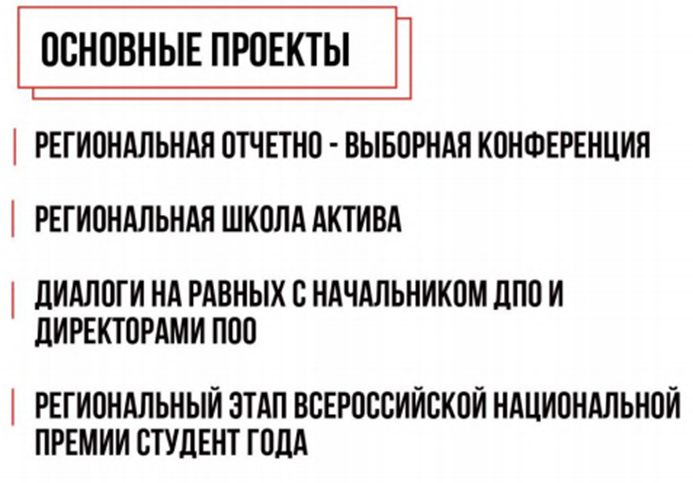 ФЛАГМАНСКАЯ ПРОГРАММА 
«СТУДЕНЧЕСКОЕ САМОУПРАВЛЕНИЕ»
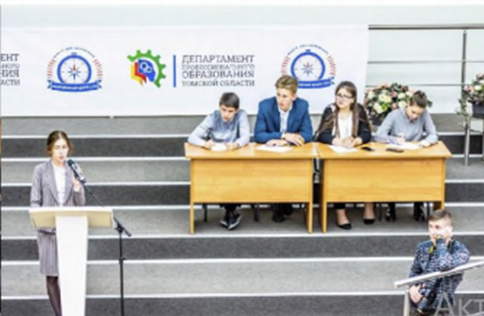 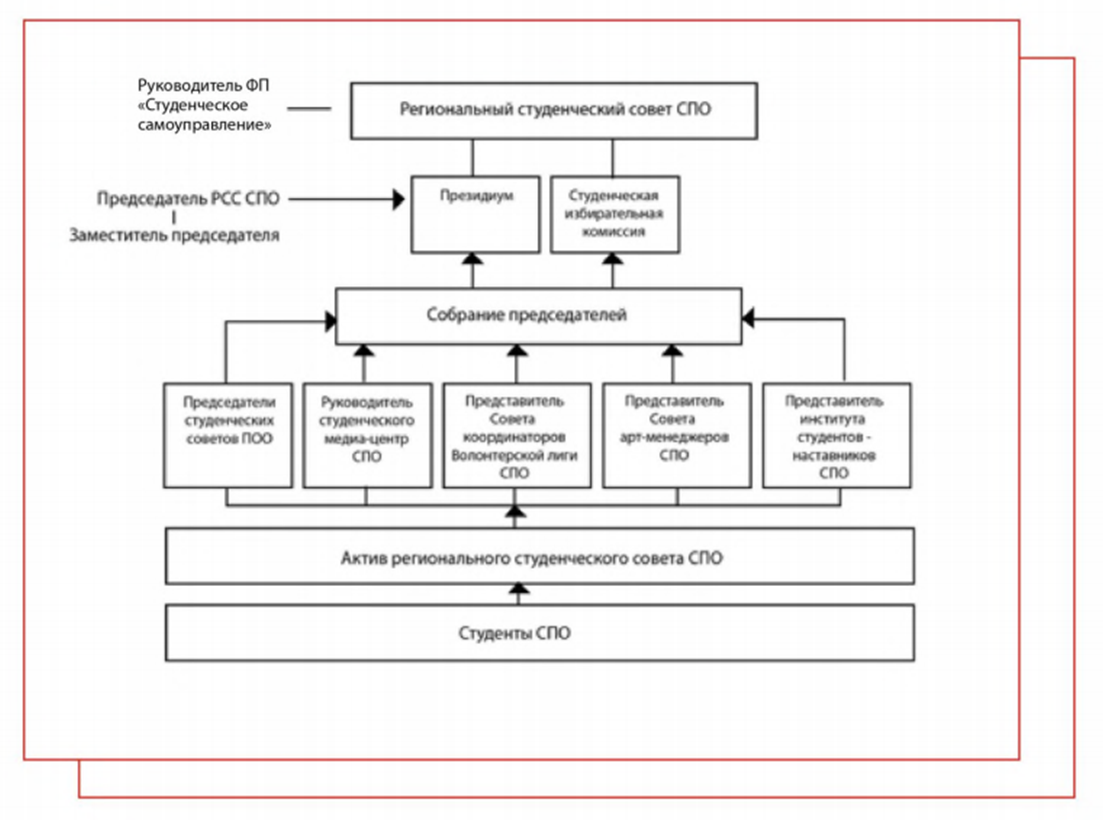 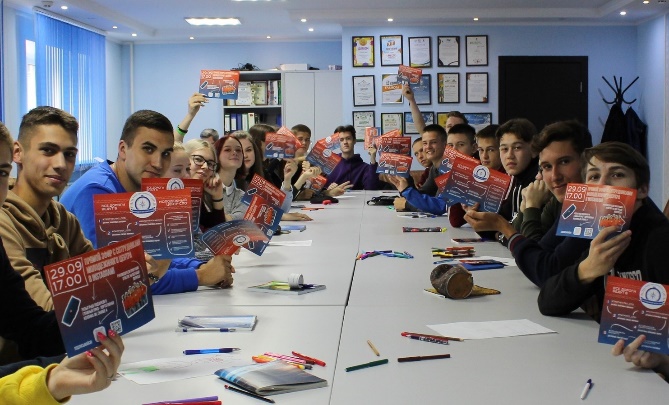 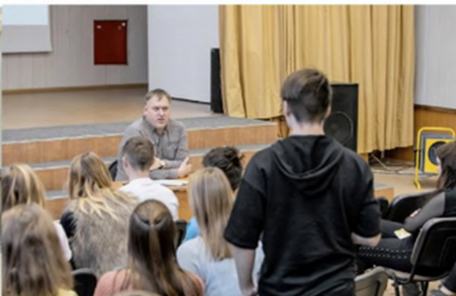 ФЛАГМАНСКАЯ ПРОГРАММА
«ВОЛОНТЕРСКАЯ ЛИГА»
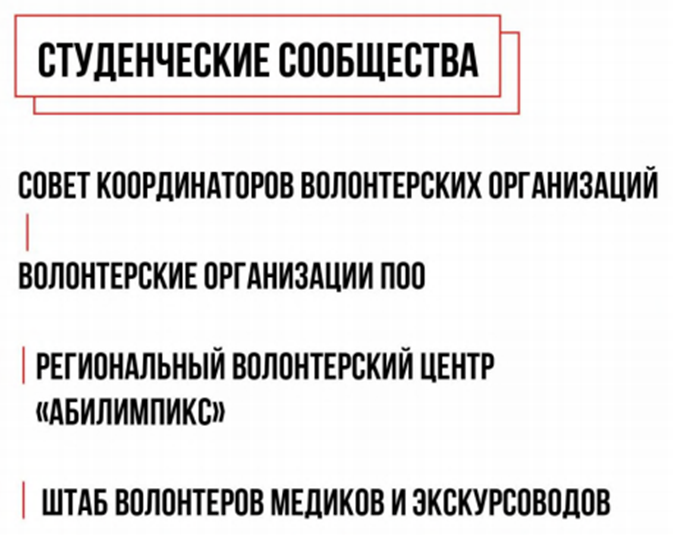 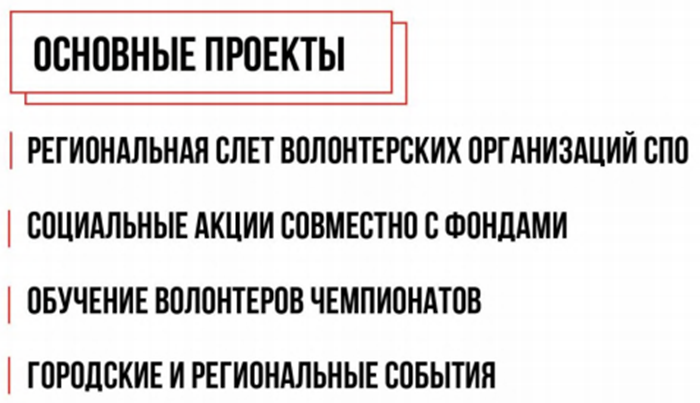 ФЛАГМАНСКАЯ ПРОГРАММА
«ТВОРЧЕСТВО»
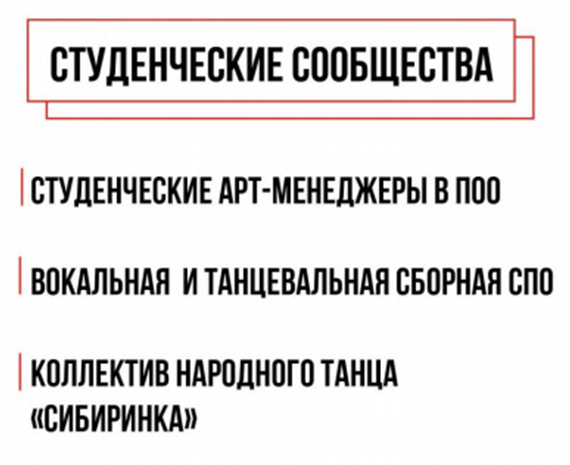 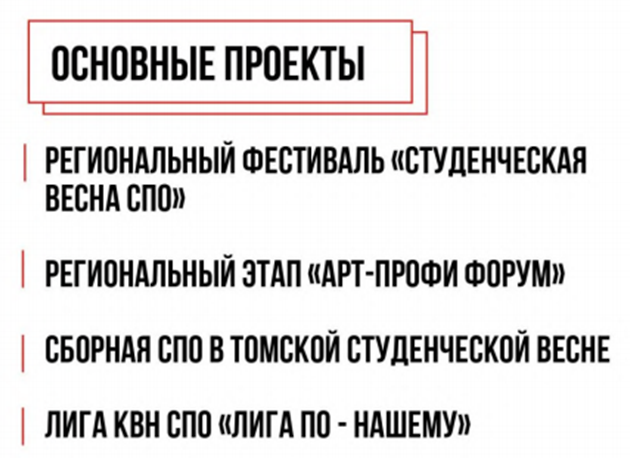 ФЛАГМАНСКАЯ ПРОГРАММА
«ПАТРИОТИЧЕСКИЙ ЦЕНТР»
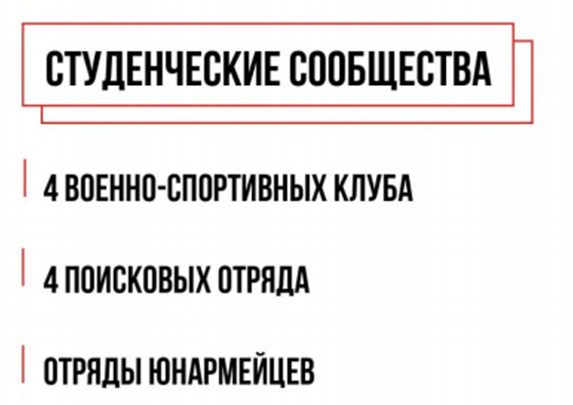 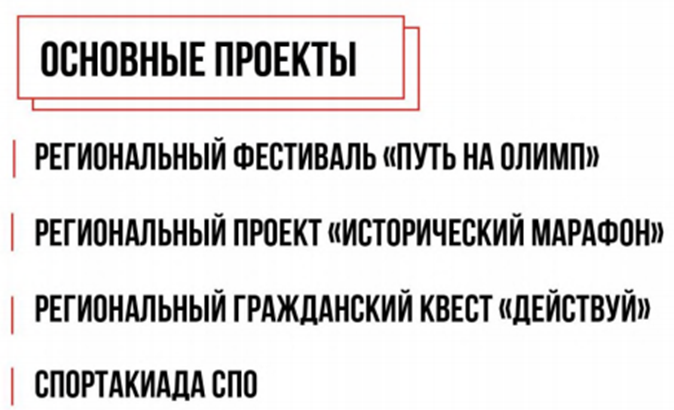 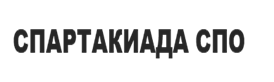 ФЛАГМАНСКАЯ ПРОГРАММА
«СПЕЦИАЛИСТЫ БУДУЩЕГО»
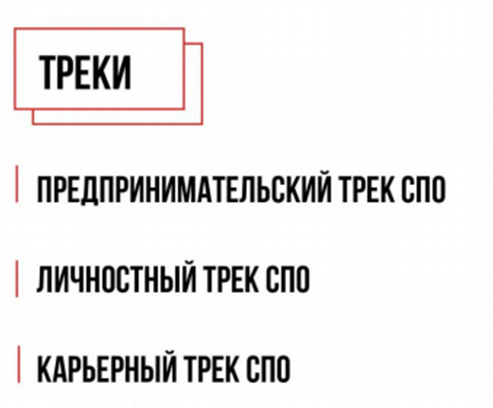 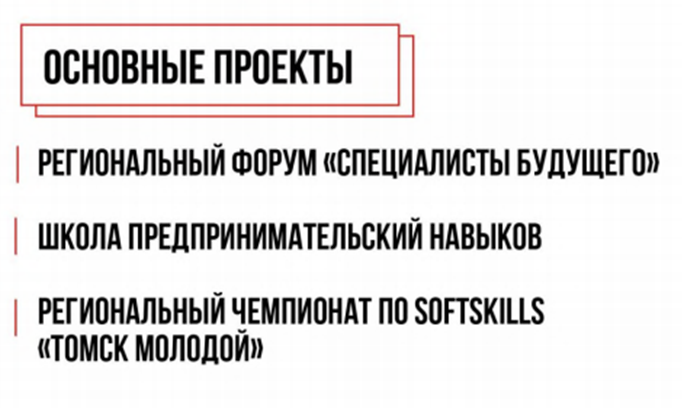 ЭКОЛОГИЧЕСКОЕ НАПРАВЛЕНИЕ
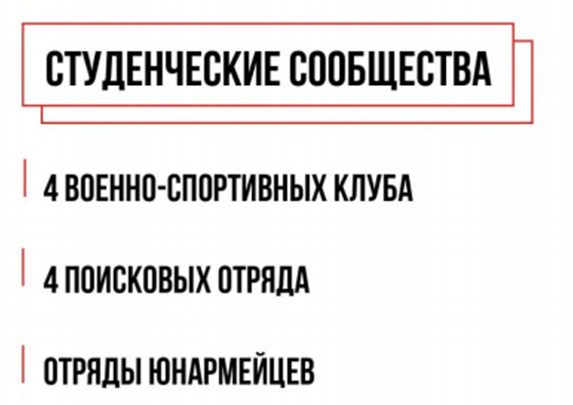 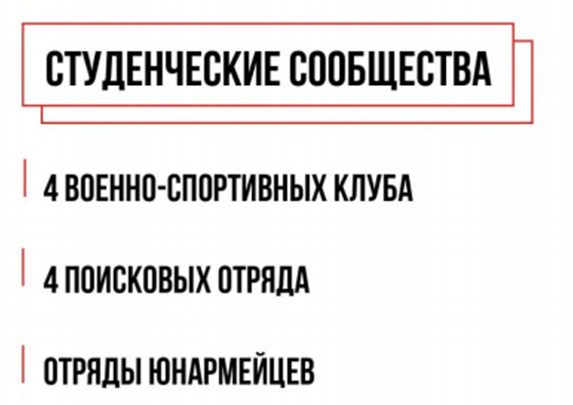 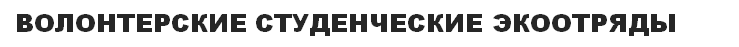 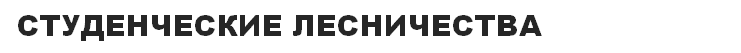 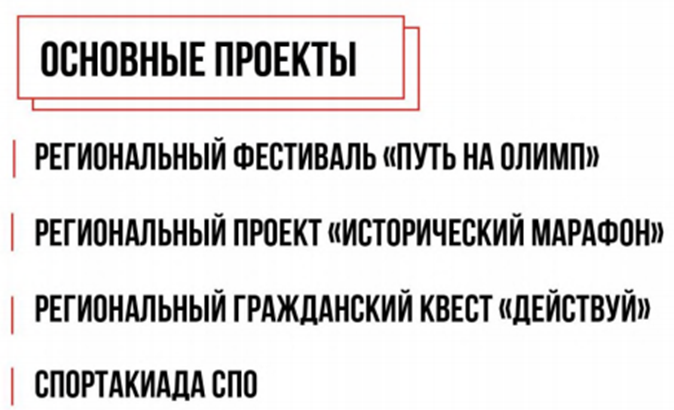 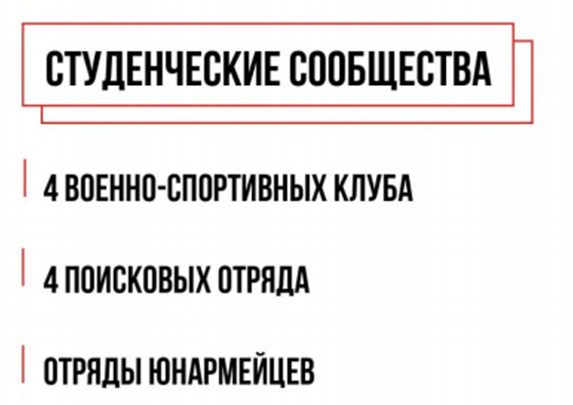 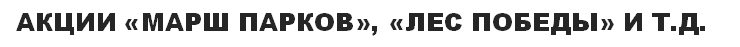 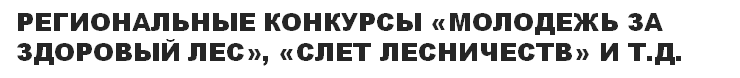 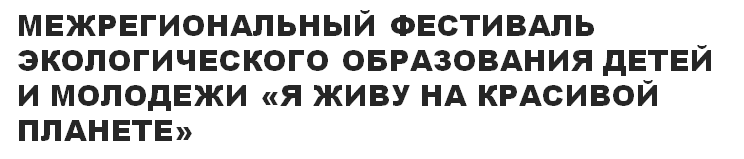 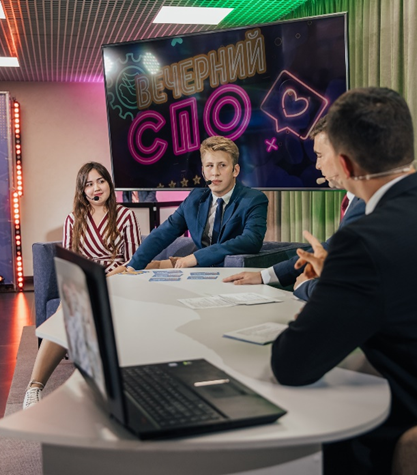 ИМИДЖЕВЫЕ ПРОЕКТЫ СПО ТОМСКОЙ ОБЛАСТИ
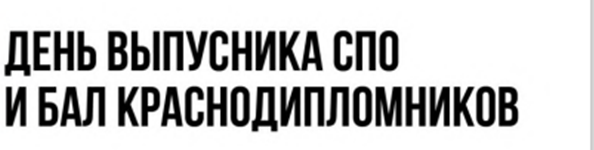 ПРОЕКТИРОВАНИЕ ВОСПИТАТЕЛЬНОЙ РАБОТЫ В СПО
РЕГИОНАЛЬНЫЙ УРОВЕНЬ
ЛОКАЛЬНЫЙ УРОВЕНЬ
Концепция развития воспитательной работы в ПОО 
на 2021-2024 гг.
Концепция развития воспитания СПО на 2021-2024 гг.
Шаблон рабочей программы воспитания
Региональный регламент воспитательной работы в СПО
Рабочая программа воспитания ПОО на 2021-2024 гг.
Региональный план воспитательной работы 
(на каждый учебный год)
План воспитательной работы ПОО (на каждый учебный год)
25%
локальные проекты ПОО в рамках ФП
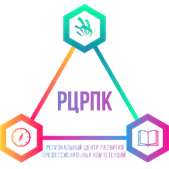 локальные проекты ОССУ в рамках ФП
20%
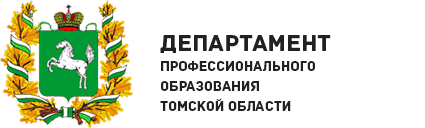 этапное тиражирование Региональных проектов МЦ СПО по ФП в ПОО
20%
25%
региональные проекты МЦ СПО
мероприятия внешних организаторов и партнеров
10%
РЕГИОНАЛЬНЫЕ ПОДХОДЫ К МОТИВАЦИИ ПОО
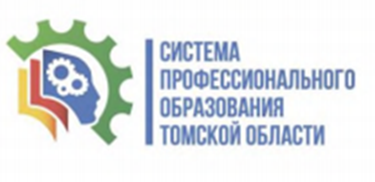 Региональный стандарт и сопутствующие документы – утверждение распоряжениями Департамента профессионального образования Томской области
01
Ежегодный рейтинг ПОО – с учетом активности участия студентов во Флагманских программах
02
Особый учет достижений студентов во Флагманских программах – при рассмотрении кандидатов на получение Премии Губернатора, иные статусные конкурсы
03
04
Региональный конкурс профмастерства «Воспитатель-професионал» с премиями 40-60 тыс рублей – для воспитателей, в т.ч. руководителей Флагманских программ в ПОО (с 2021 года)
Наши контакты
634034, г.Томск, ул. Учебная, 37
ОГБУДПО «Региональный центр развития профессиональных компетенций»
E-mail: umcdo@dpo.tomsk.gov.ru

Молодежный центр СПО ТО
E-mail: molod.tom@gmail.com
Тел. (3822) 47-92-83
Vk.com/molodej_spo